RAPAT PRODI PGSD
12 Februari 2018
Agenda Rapat
Sosialisasi dan review hasil AMI 2017
Diskusi materi yang akan dibawakan ahli Kurikulum
Persiapan acara Workshop Kurikulum
Review progress report Kegiatan Smart and Fun Quiz
Konfirmasi pembagian mata kuliah
Sosialisasi Time line Borang dan Kesepakatan
Sosialisasi Time line Bimbel
Keikutsertaan Dosen dalam koperasi Universitas Trilogi
Keputusan Uang Kas
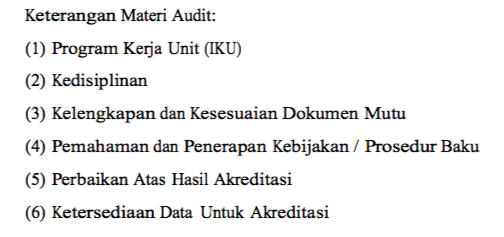 Hasil AMI
Audit dilaksanakan pada november 2017
Range nilai hasil audit 2,56
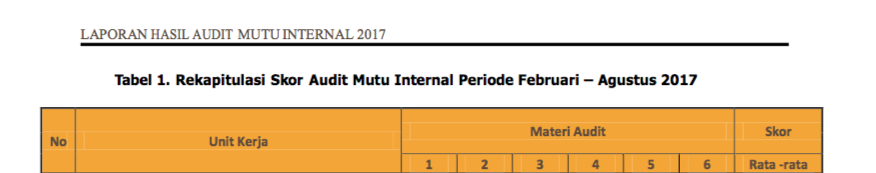 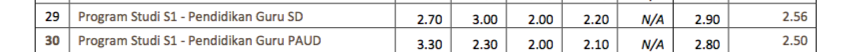 Diskusi Materi Penyesuaian Kurikulum
Persiapan Workshop Kurikulum
Pembicara             : Dr. Fahrurrozi, M.Pd
Peserta                    : 12 Orang (6 Dosen PGSD dan 4 Dosen PAUD)
Time n Place          : Selasa, 20 Februari 2018 – Ruang Damandiri (B. Sulis)
Biaya                       : pembicara + transport : Rp. 5.000.000,- 
                                  konsumsi : makan siang    : 50.000,- x 12 = 600.000,- (B.Neng)
    		Spanduk   Elektrik :                                   100.000,      (P.Rossi)
                              Sertifikat                :    11 x 5000           =     55.000       (P.Rossi)
                              Bingkai                                                  =     50.000       (P.Rossi)
Review Progress Report SnFQ n P
Pembagian MATA KULIAH
Persiapan Administratif
Rudi Ritonga, S.Pd., MM., M.Pd
Febrianti Yuli Satriyani, S.Pd.I., M.Pd
Sulistyani Puteri Ramadhani., M.Pd
Winda Amelia, M.Pd
Robiatul Munajah, M.Pd
Rossi Iskandar, S.Pd.I., M.Pd
Borang 3A Prodi PGSD
Progress Jurnal
UANG SUDAH TURUN
ISSN online sudah daftar
Jurnal yg masuk baru 5, kurang 3, 
Editing journal : meng hier 2 mahasiswa (min 16 max 18)
Mitra bestari :  
Prosiding : cetak minta bantuan perpus  (10 pc)
Jurnal Vol 2 no 1 : dicetak  10 pc
Progress MoU
Uang Kas
Jalan-jalan wilayah Jakarta
Tujuan                                                  : PIK
Cost Penerimaan total                      : Rp. 10.000.000,-

Transportasi : Bensin, parkir dan Tol +TM : Rp.     500.000,-
Tiket masuk :                                                 Rp.     200.000,-
Konsumsi :                                                     Rp.  2.100.000,-
Uang Saku :                                                  Rp.  7. 200.000,- @ Rp. 1.200.000,-
Pelaksanaan                                                 Sabtu, 24 Februari 2018 – or Jum’at 23 Februari